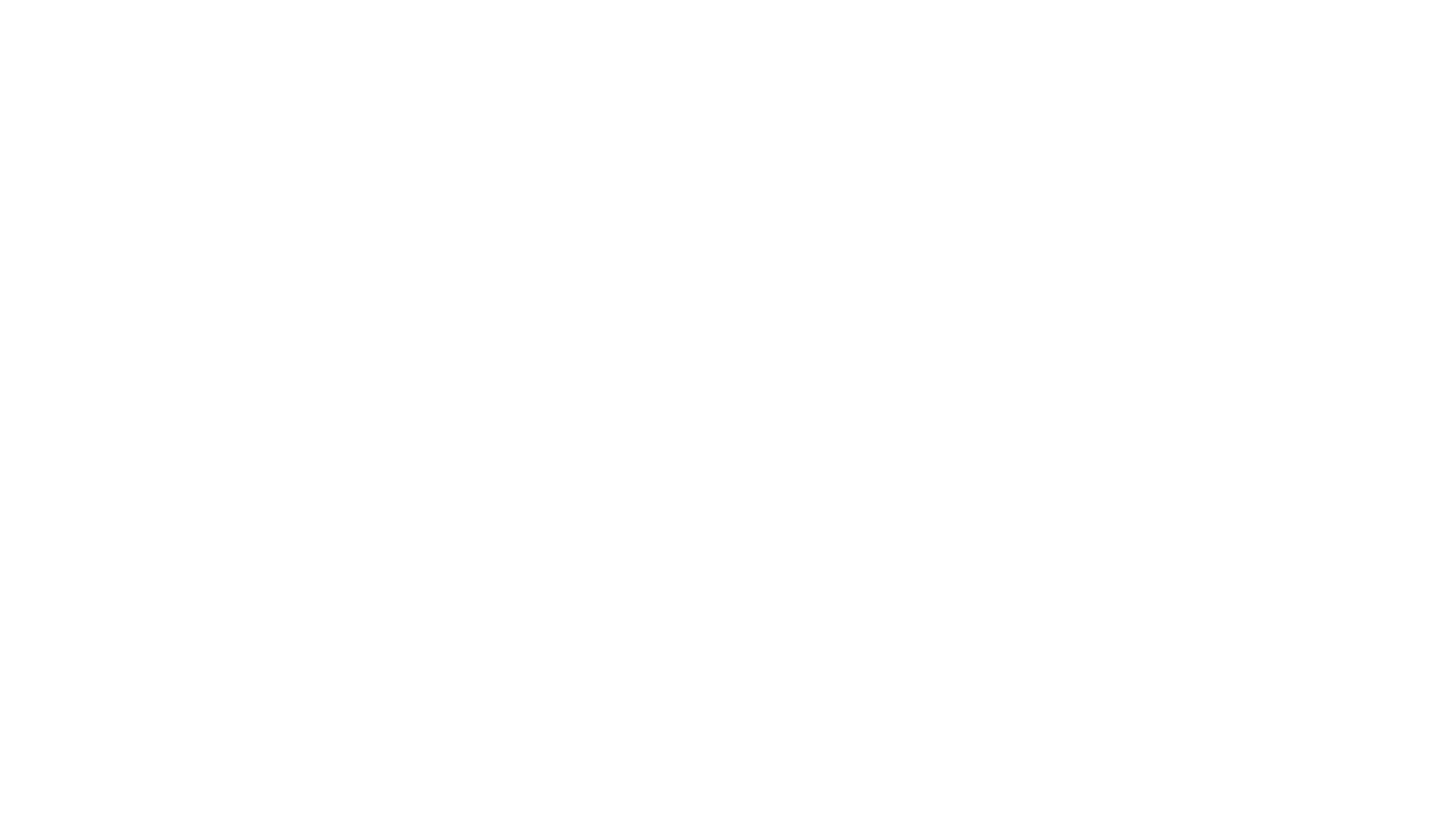 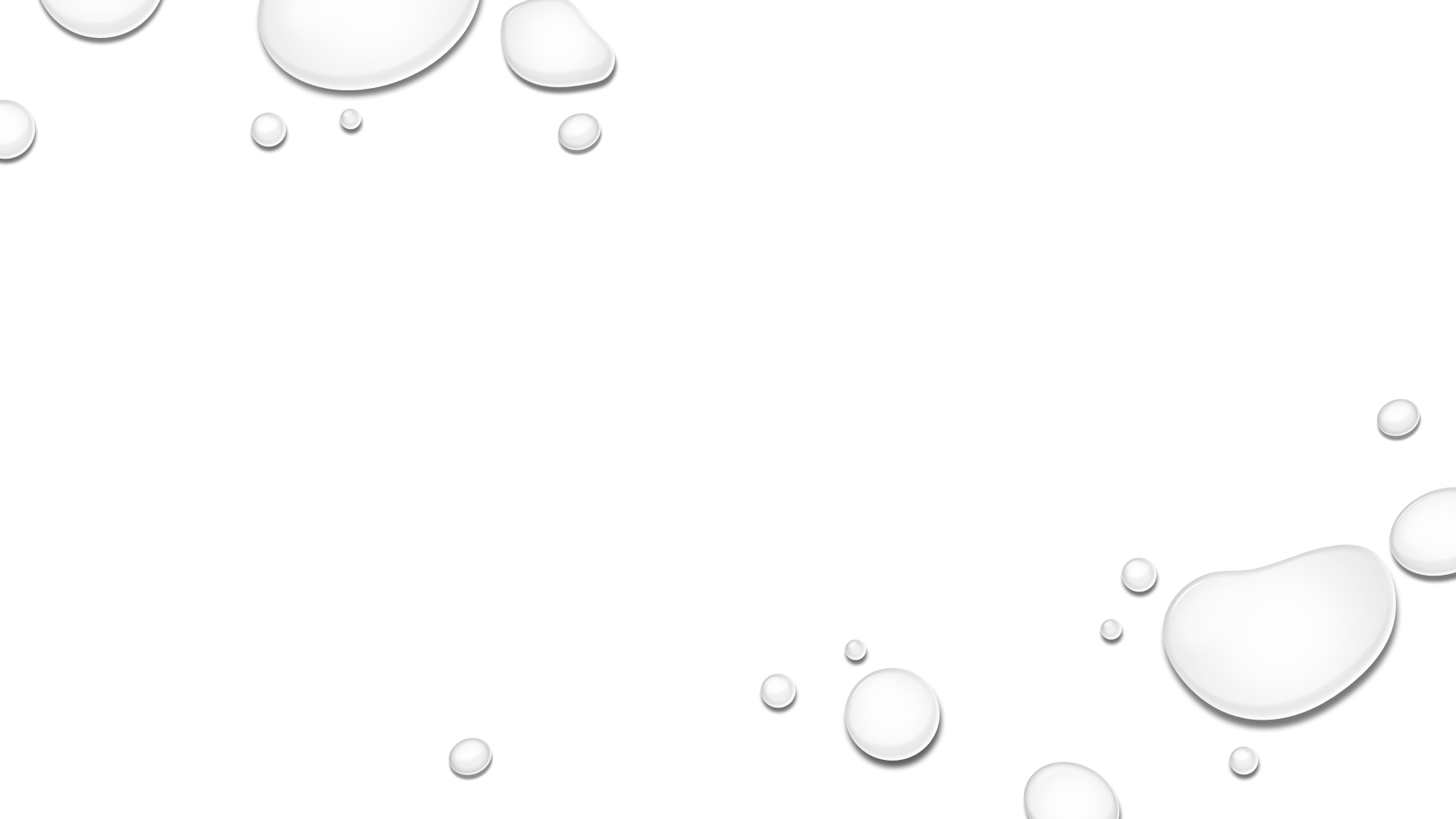 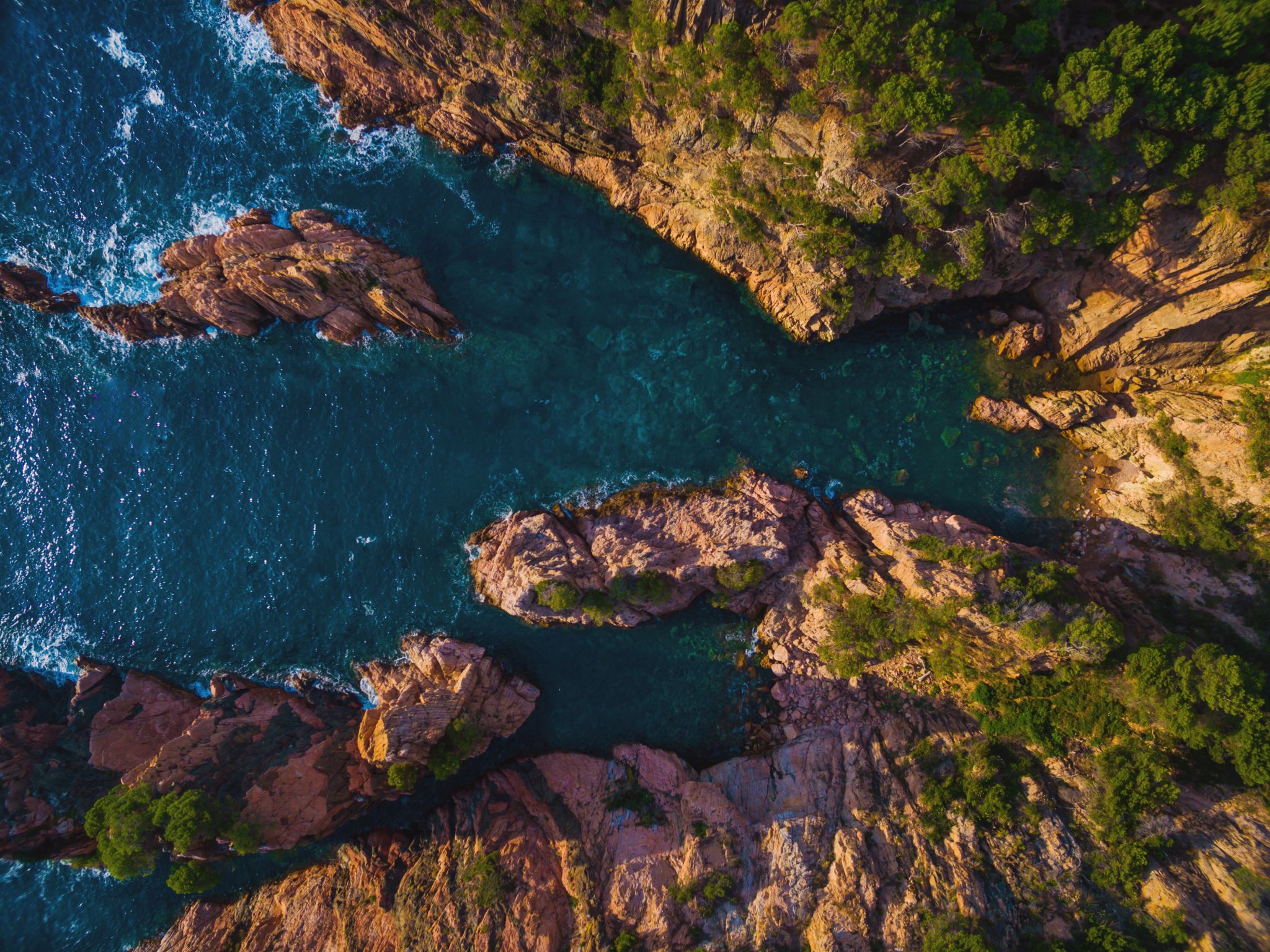 Bericht der Verbandsvorsteherindes Wasser- und Abwasserzweckverbandes „Scharmützelsee-Storkow/Mark“- öffentlicher Teil -vom 13.03.2024
Zeitraum 14.12.2023 – 28.02.2024
A. Öffentlicher Teil
Inhaltsverzeichnis
1. Investitionsplan 2024
	a. Wasserversorgung							Seite   	4 
	B. Schmutzwasserentsorgung						Seite   	4
2. Finanzierungssystem
	A. Gebührenerhebung							Seite     	5
3. Statistik
	a. Widerspruchsquote zur Jahresgebührenabrechnung				Seite   	6
	B. Lastschriftquote zum Einzug von Gebührenforderungen 				Seite   	7
	c. Mahnstatistik (Gebühren, Beiträge und Kosten)					Seite  	8 
	D. Mobile Entsorgung 							Seiten 	9 und 10
	E. Gerichtliche Verfahren 						Seiten 	11 und 12
4. Trinkwasserparameter der Wasserwerke im Verbandsgebiet					Seite	13
5. Hinweise zum Fäkalabfuhrplan							Seite     	13
							Seiten 	15 und 16
2
A. Öffentlicher Teil
1. Investitionsplan 2024 gekürzt - a. Wasserversorgung
1. Investitionsplan 2024 gekürzt - B. Schmutzwasserentsorgung

Per 28.02.2024 ist der Wirtschaftsplan 2024 von der Kommunalaufsichtsbehörde des Landkreises Oder-Spree noch nicht genehmigt.
3
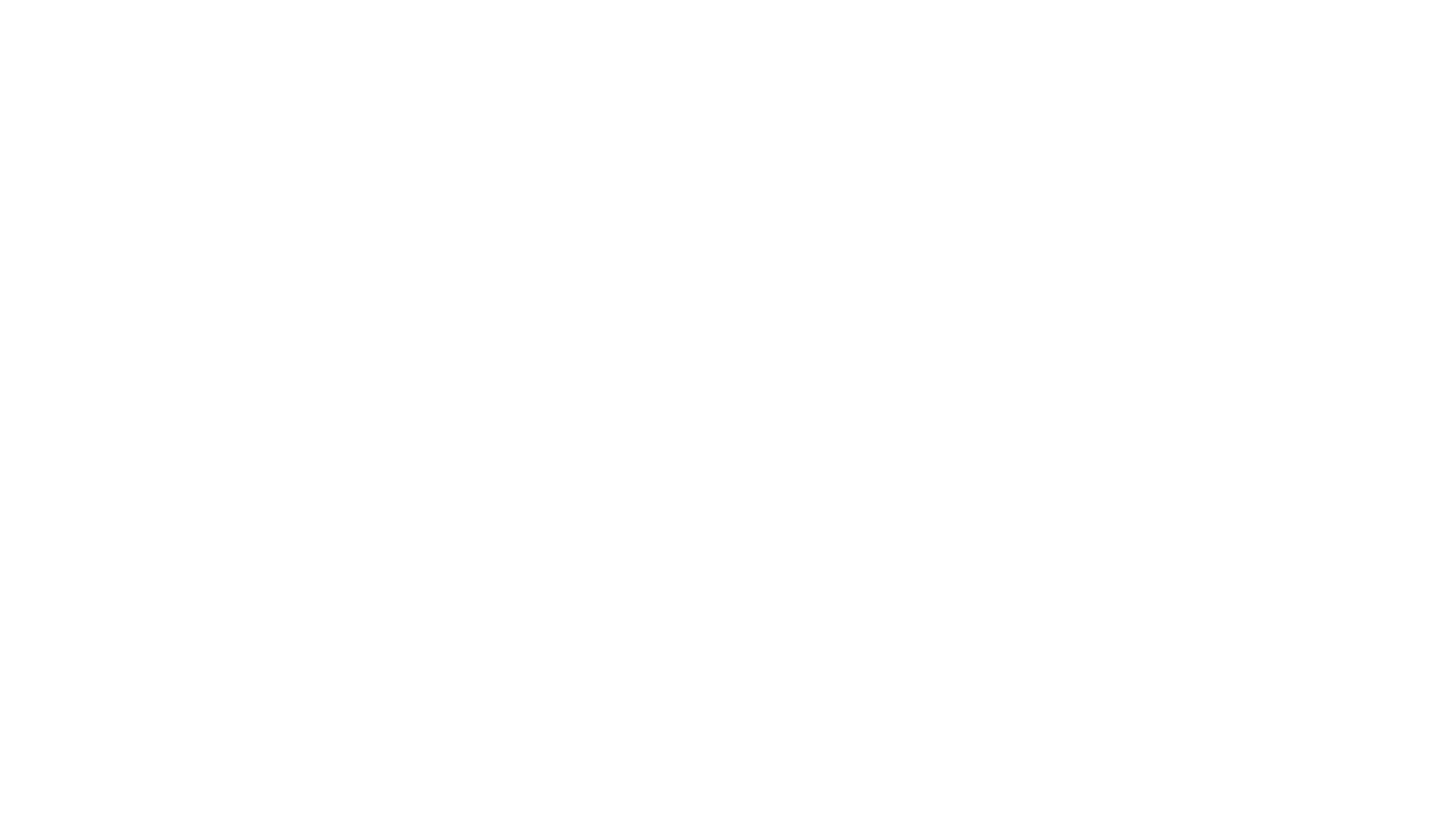 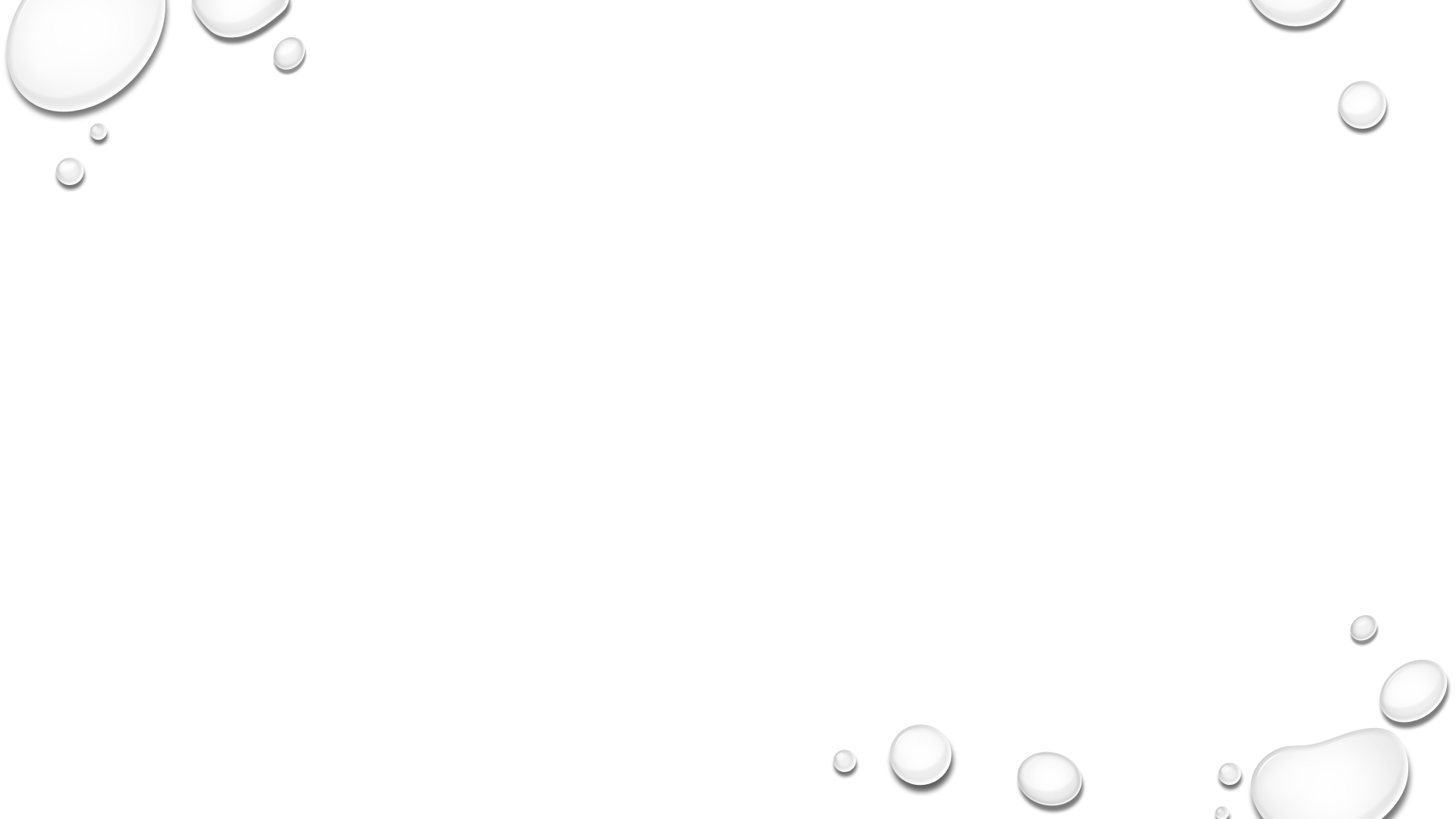 A. Öffentlicher Teil
2. Finanzierungssystem
a. Gebührenerhebung 

Jahresgebührenerhebung 2023
Verbrauchsstellen				10336 	(9853 in 2019, 9981 in 2020, 10141 in 2021, 10245 in 2022)
Versand der Gebührenbescheide im wesentlichen am	              	31.01.2024
Anzahl				 	10140
Danach manuell abgerechnete bescheide			       31
Noch abzurechnende Verbrauchsstellen			     165
Eingang Widersprüche bis zum 01.03.2023			       84			  
Prozentualer anteil Widersprüche			    0,83
ABSCHLIESSEND BEARBEITET		 	        	       40
Noch offen				         	       44
4
A. Öffentlicher Teil
3. Statistik
a. Widerspruchsquote zur Jahresgebührenabrechnung per 28.02.2024





Auffälligkeiten: 
hohe Anzahl an Falsch- bzw. Nichtablesungen durch die Verbraucher zum Stichtag
5
A. Öffentlicher Teil
3. Statistik
B. Lastschriftquote zum Einzug von Gebührenforderungen in %
    per 01.03.2024: 71,57 %
6
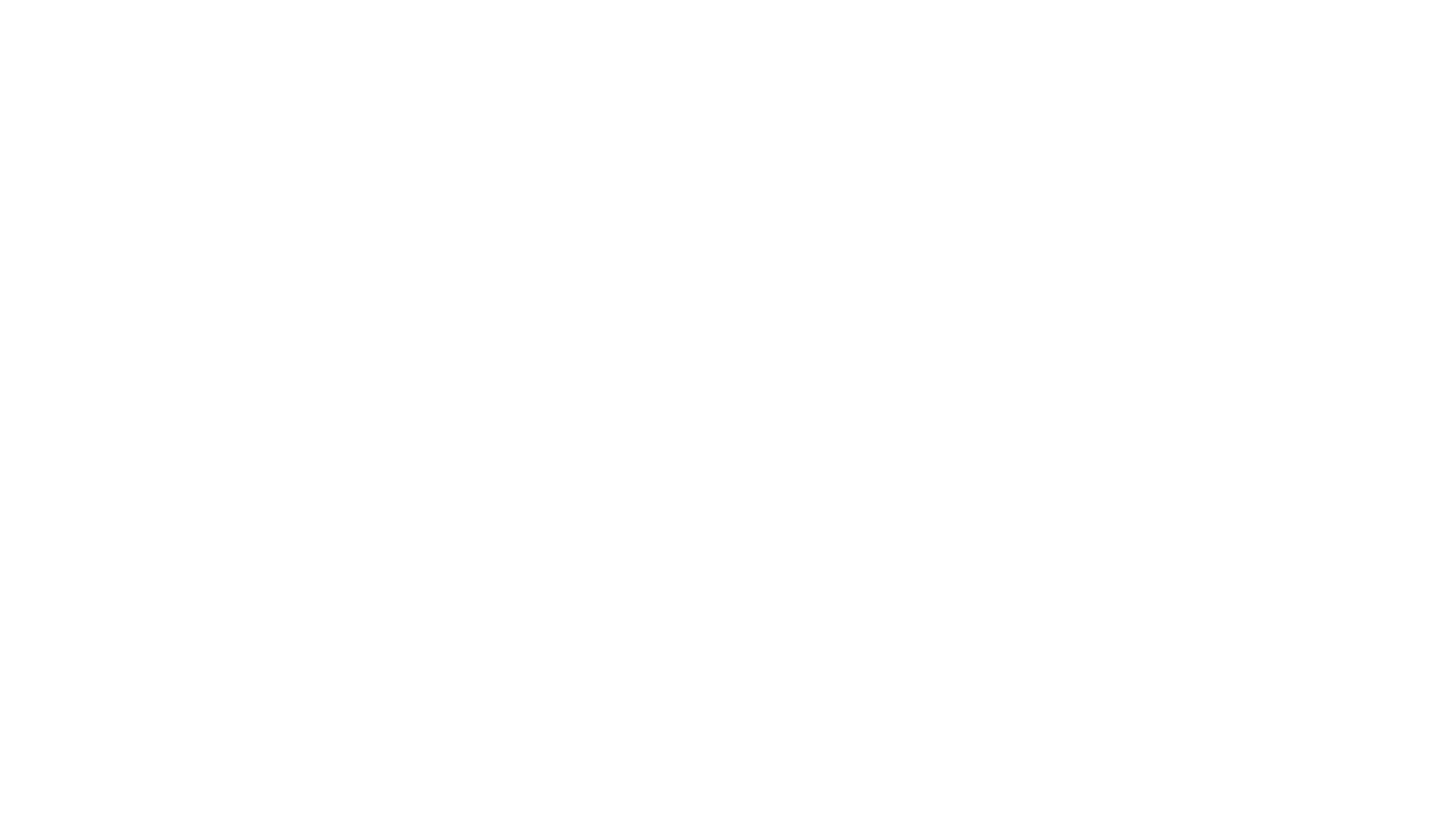 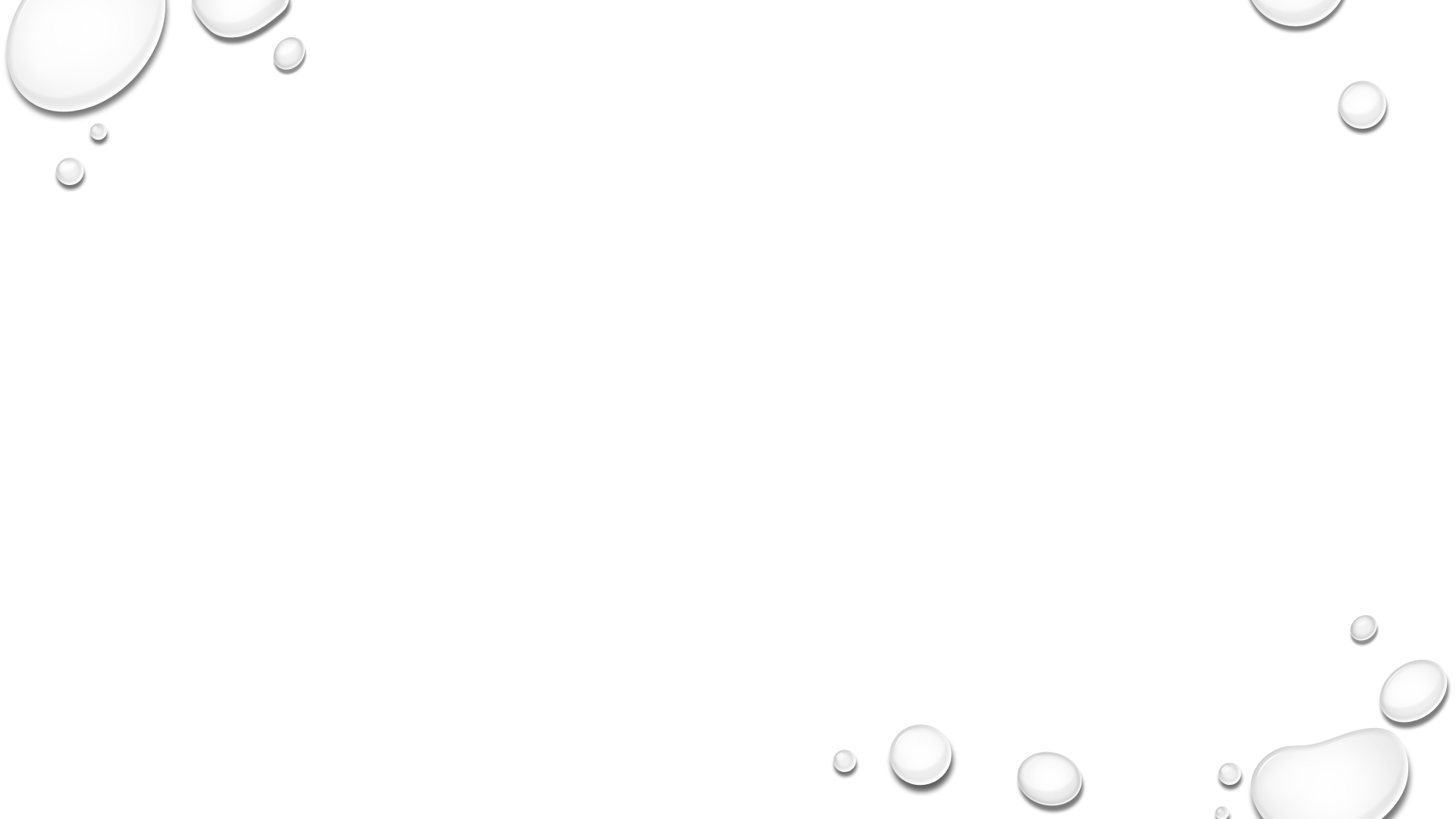 A. Öffentlicher Teil
3. Statistik
C. Mahnstatistik (Gebühren, Beiträge und Kosten)
7
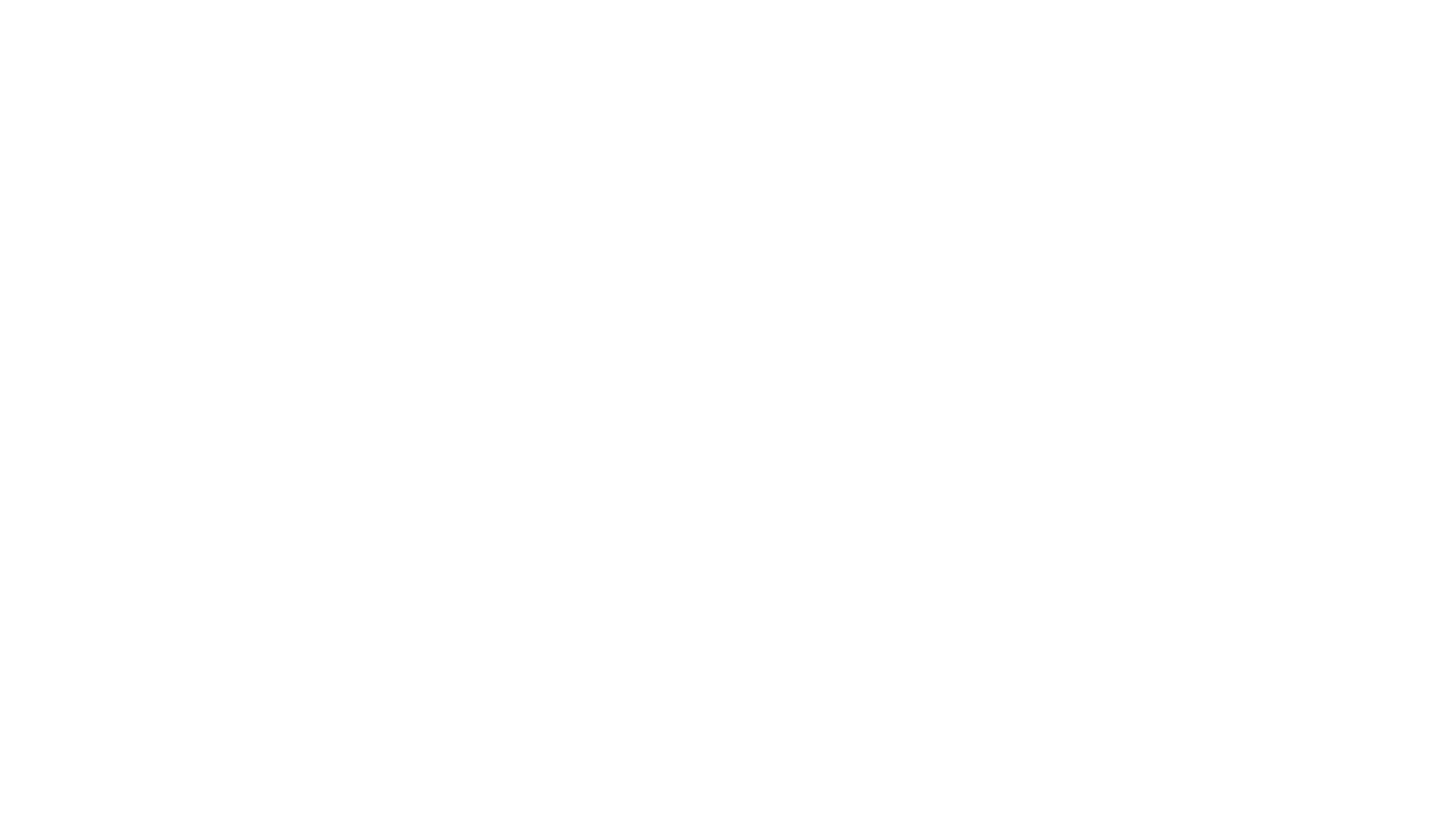 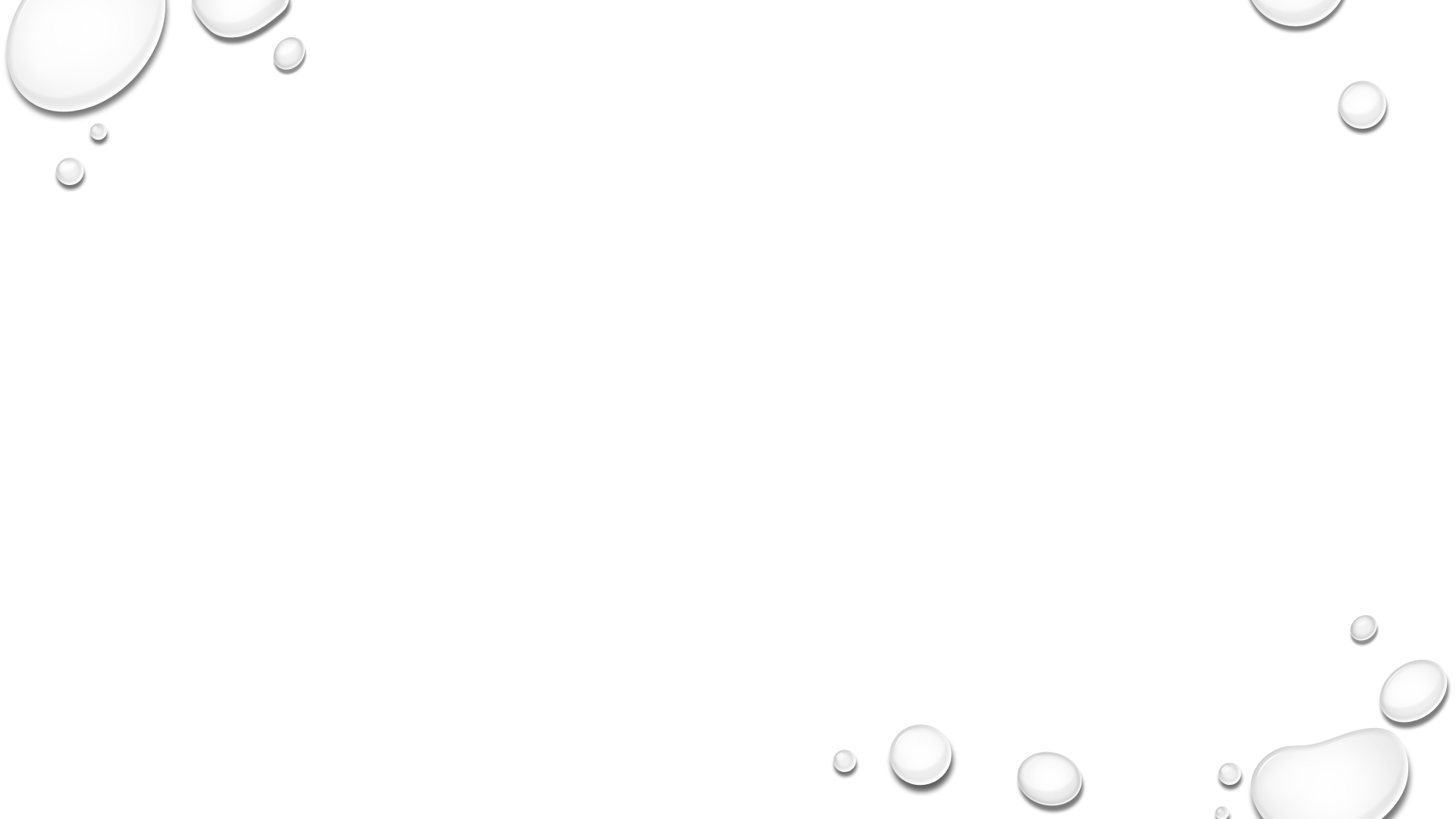 A. Öffentlicher Teil
3. Statistik
D. Mobile Entsorgung
8
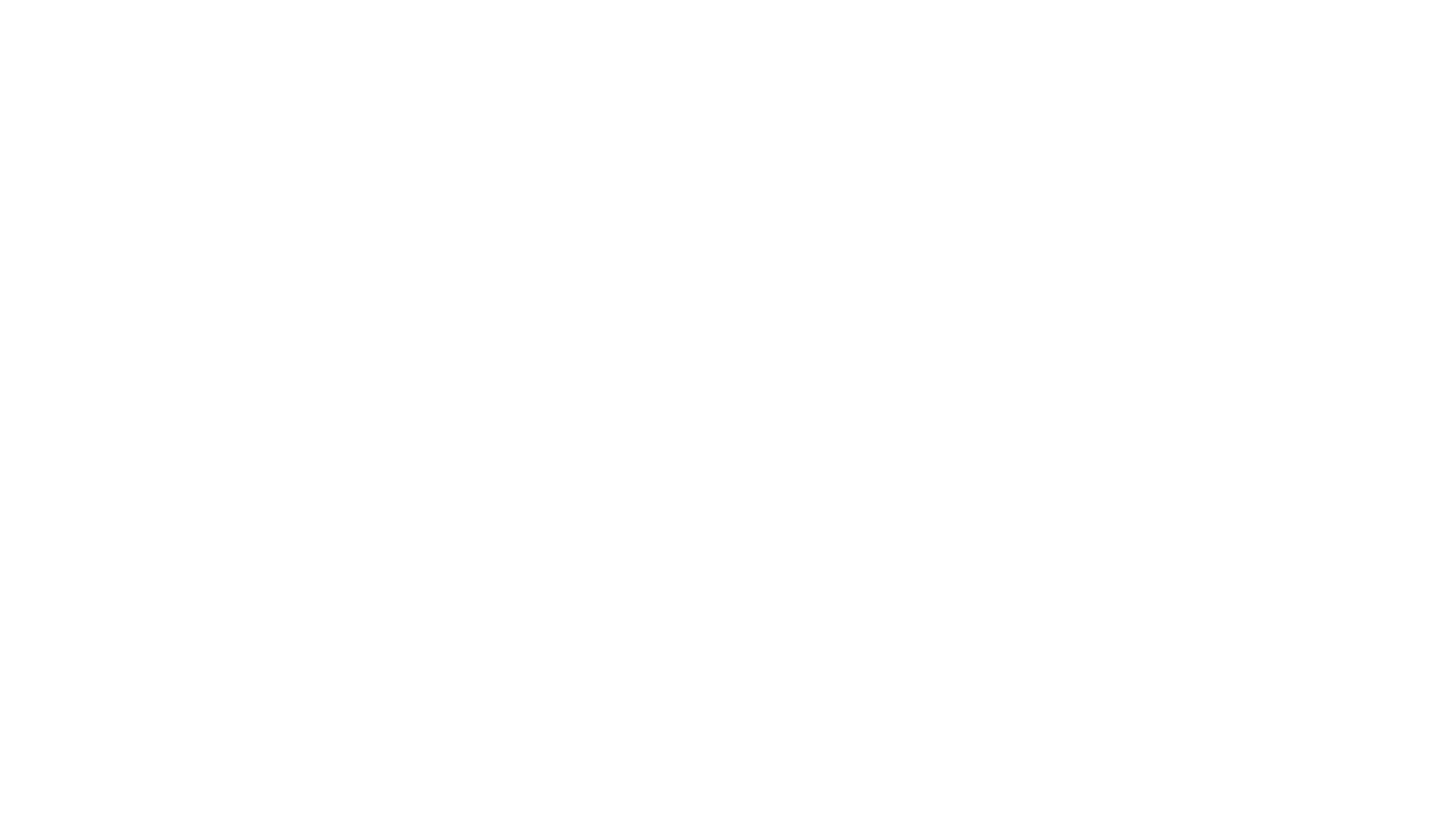 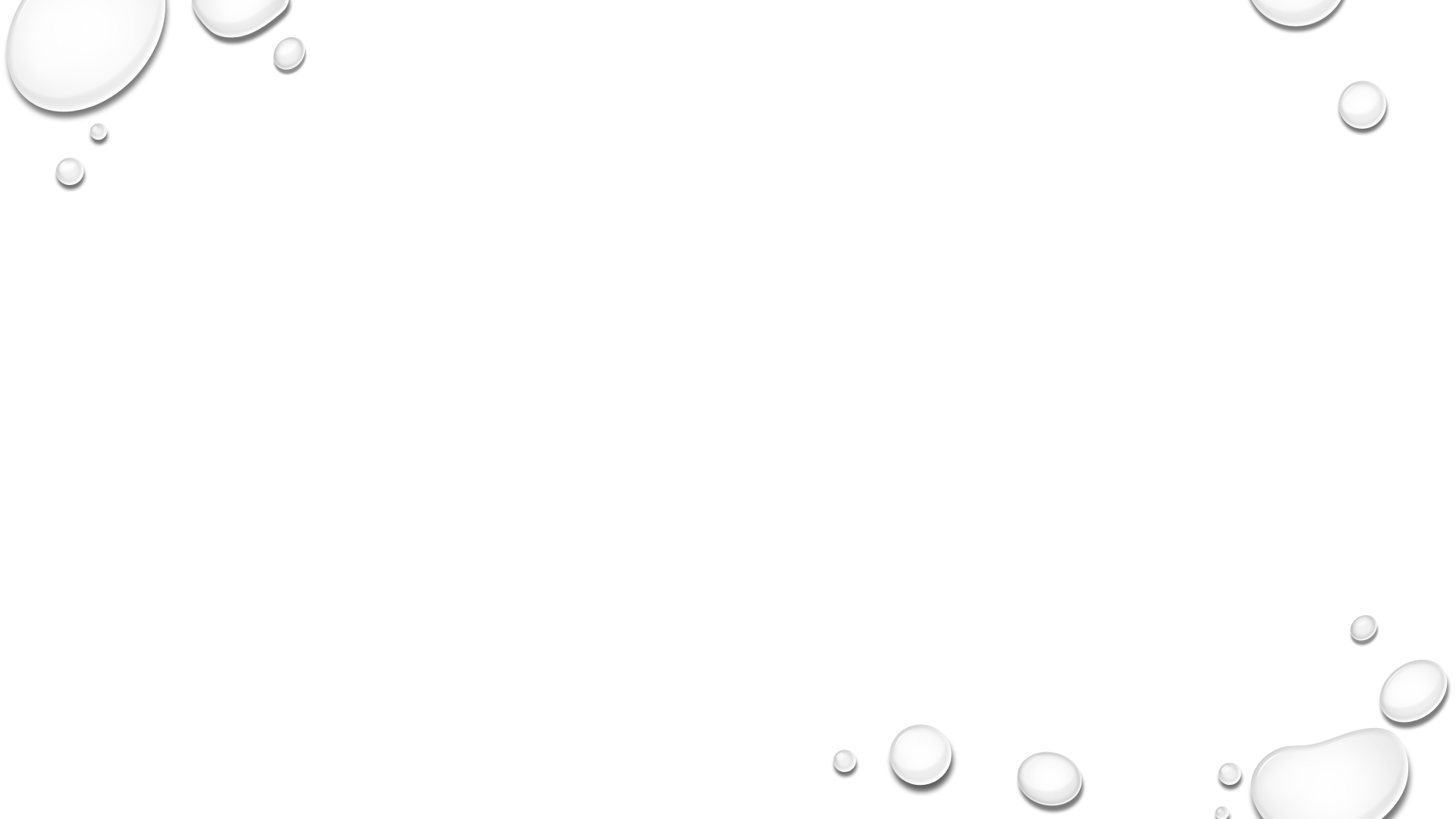 A. Öffentlicher Teil
3. Statistik
D. Mobile Entsorgung
9
A. Öffentlicher Teil
3. Statistik
E. Gerichtliche Verfahren per 28.02.2024
10
A. Öffentlicher Teil
3. Statistik
E. Gerichtliche Verfahren per 28.02.2024
11
A. Öffentlicher Teil
4. Trinkwasserparameter der Wasserwerke im Verbandsgebiet
Die Parameter der Trinkwasserqualität der Wasserwerke im Gebiet des WAS werden auf der eigenen Internetseite www.was-storkow.de geführt.
 
5. Hinweis zum Fäkalabfuhrplan  
Auf unserer Internetseite www.was-storkow.de wird der jeweils aktuelle Fäkalabfuhrplan bereitgestellt.
12